Středozemní moře
Informace o Středozemním moři
• Středozemní moře se rozkládá mezi Evropou, Asií a Afrikou. • V zemích kolem Středozemního moře vznikalo a zanikalo mnoho vyspělých starověkých civilizací, např. ta Egyptská, Řecká nebo Římská.
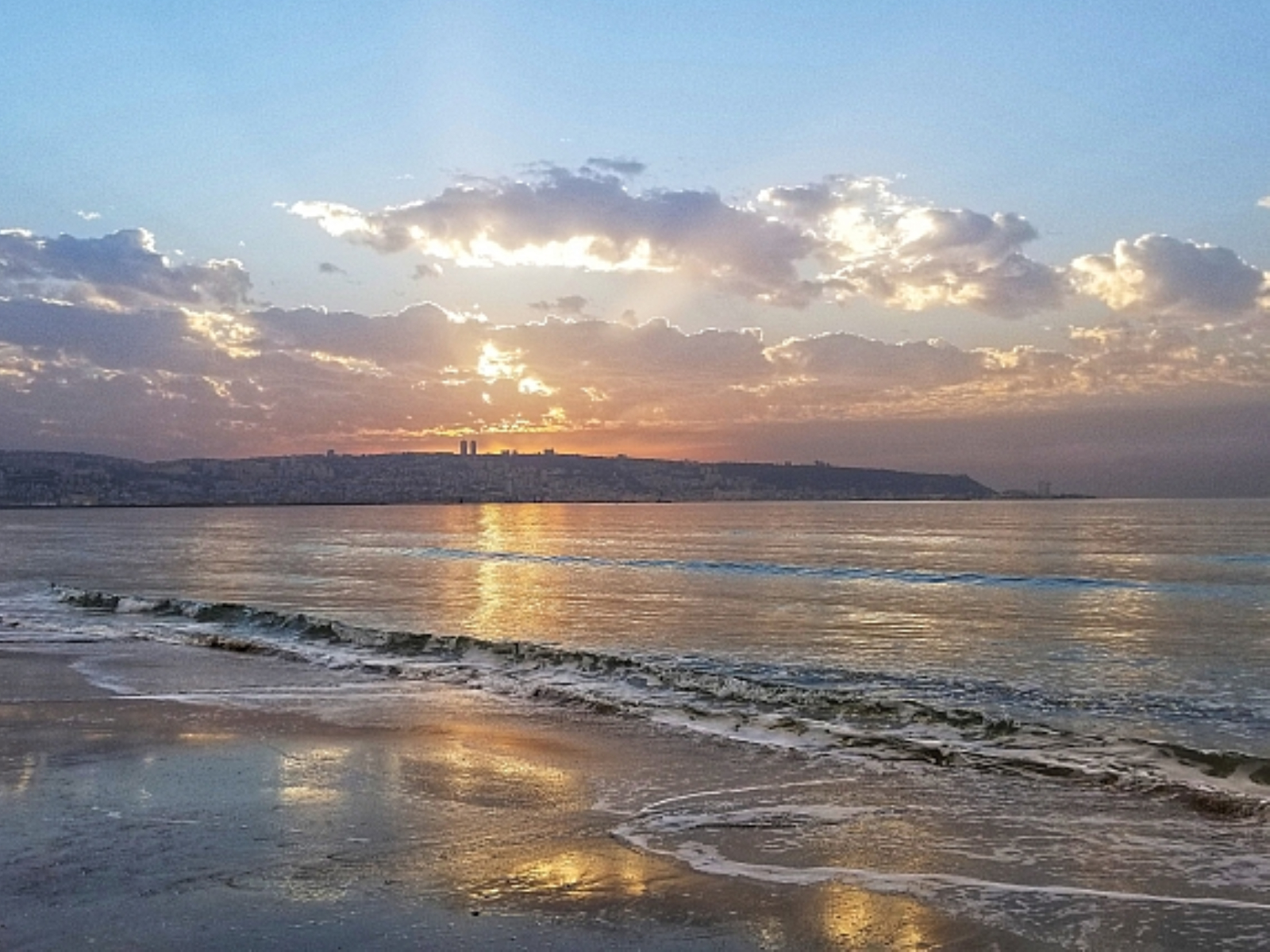 Středozemní moře
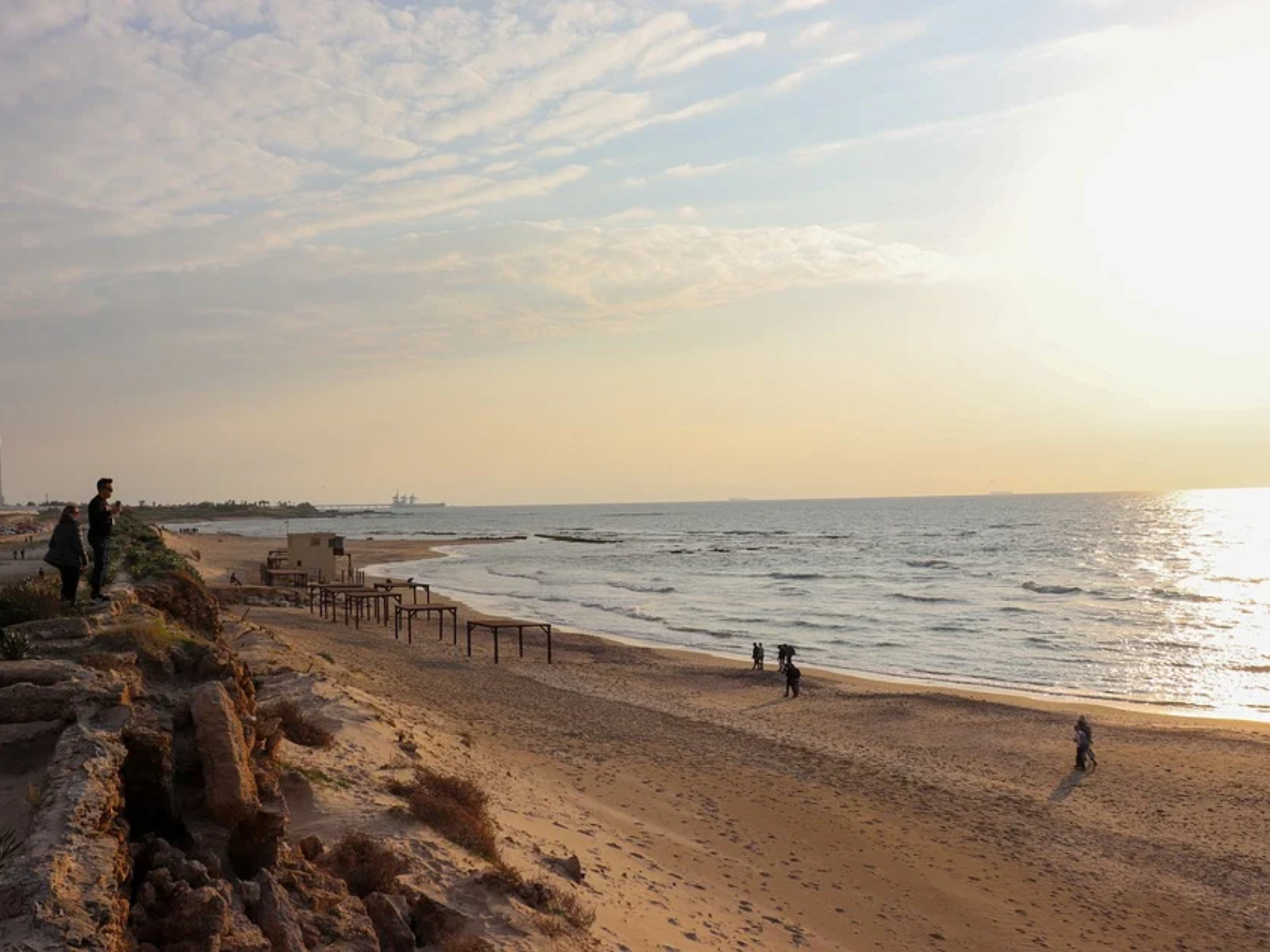 Středozemní moře
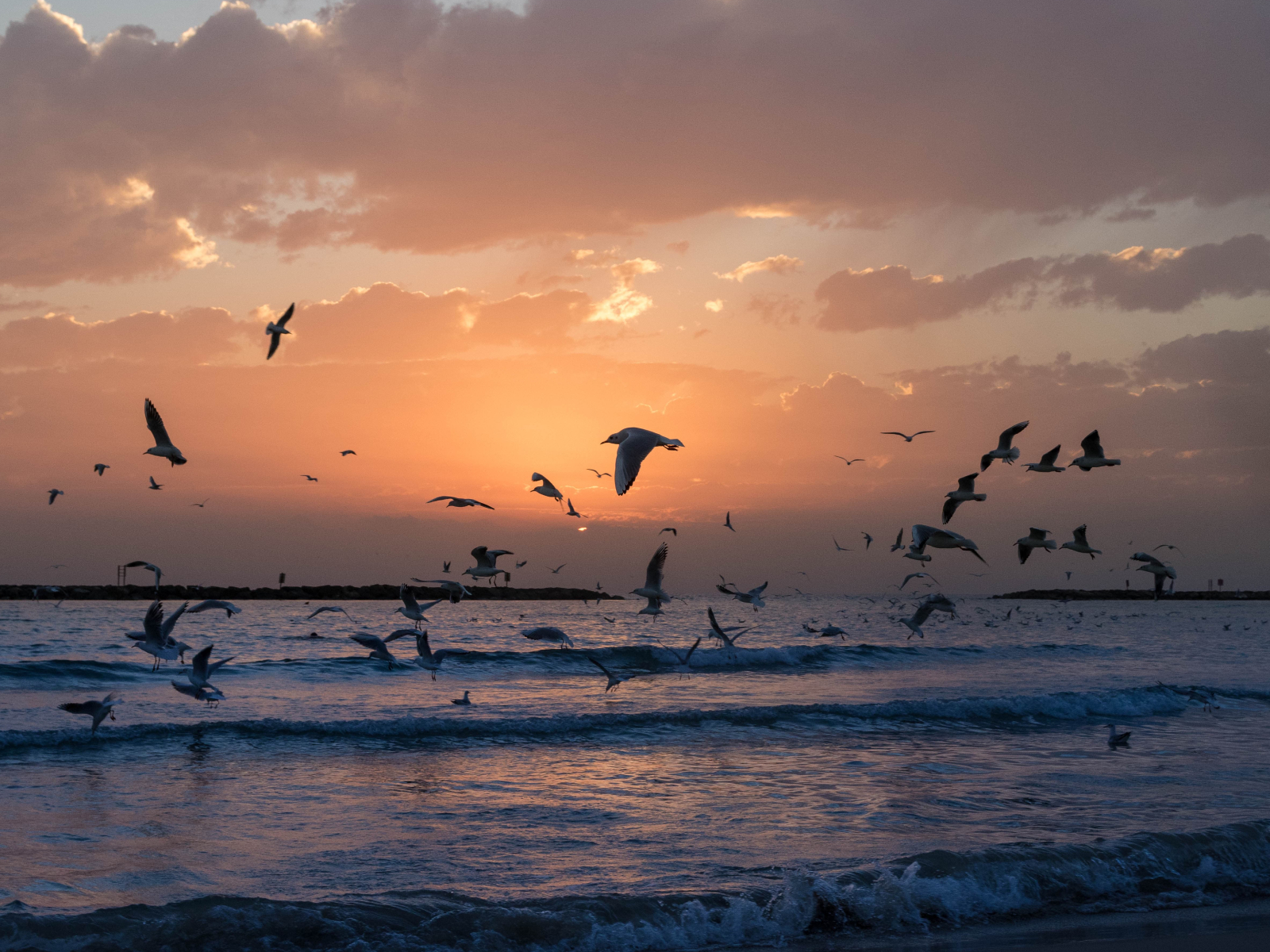 Středozemní moře
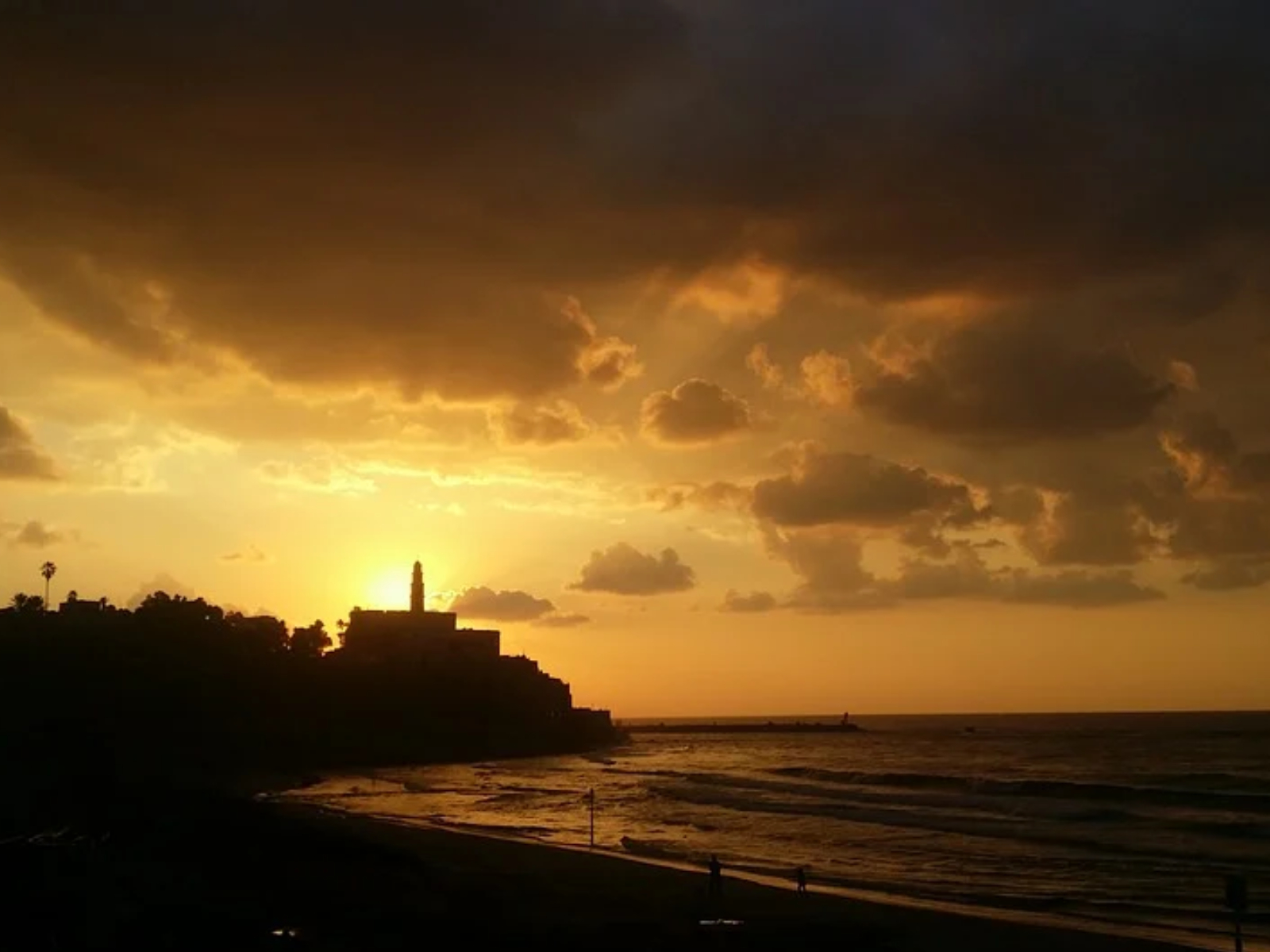 Středozemní moře
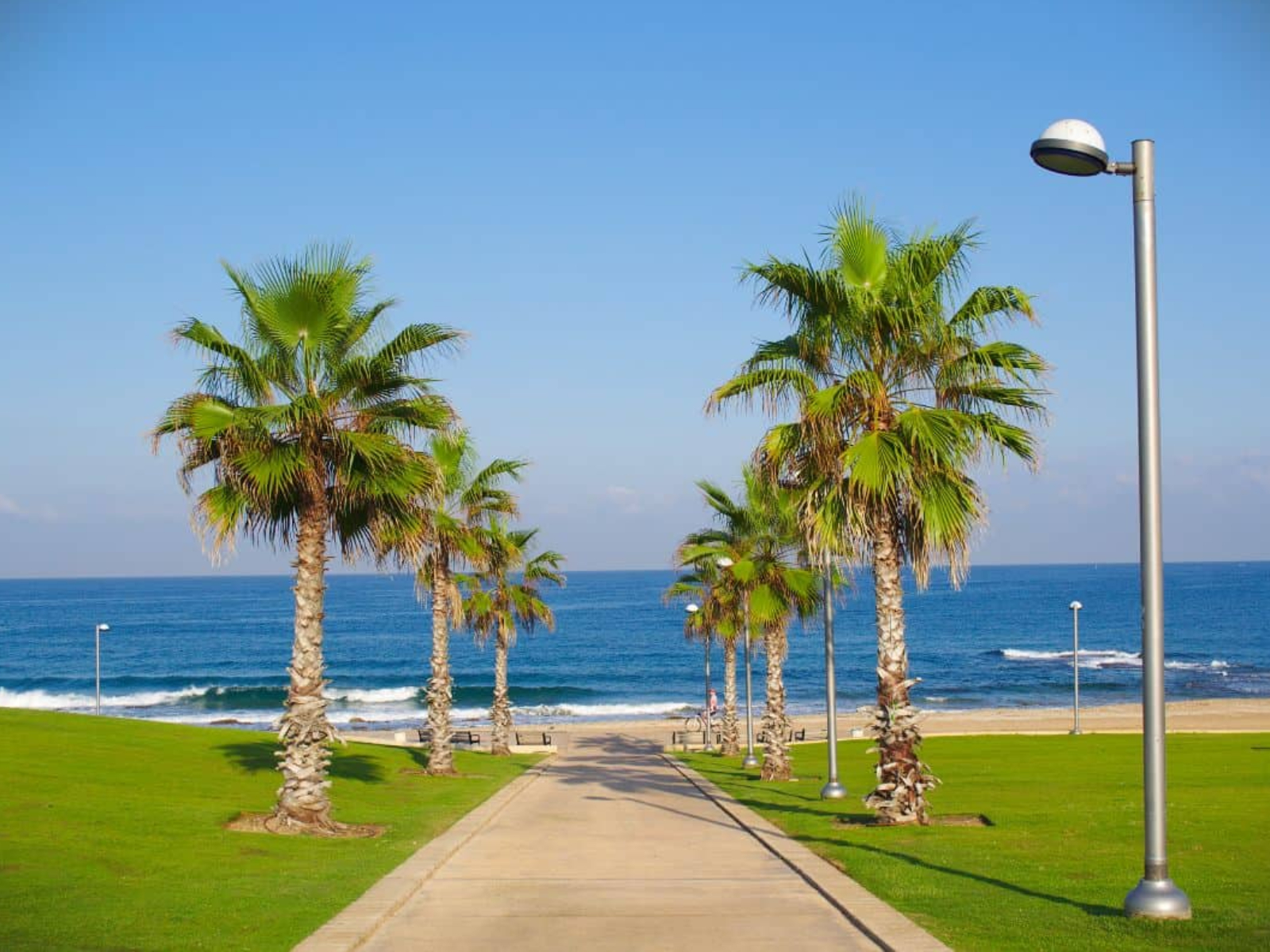 Středozemní moře (Tel Aviv)